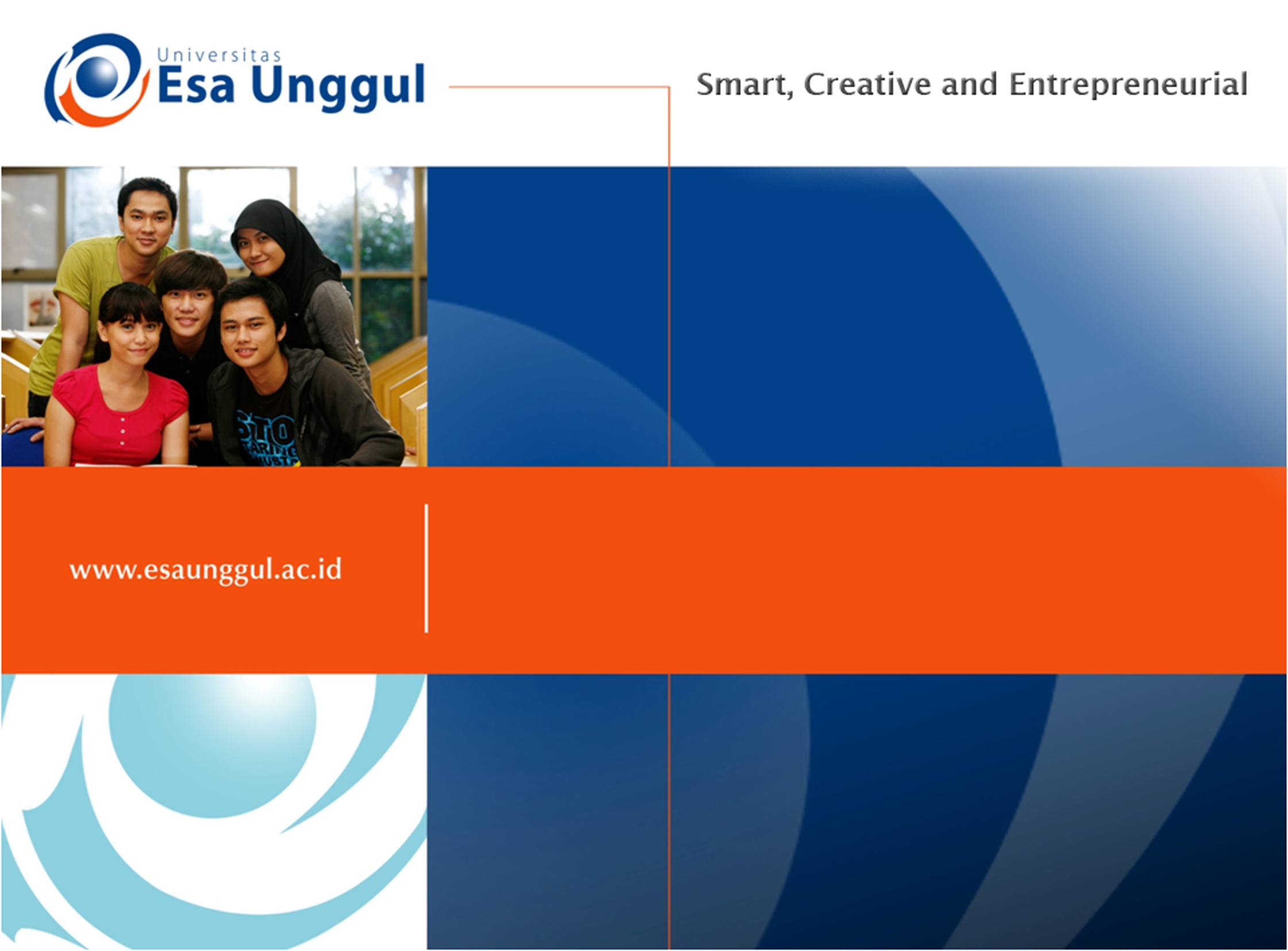 KERUSAKAN BAHAN MAKANAN

Mayumi Nitami, SKM, MKM
Kesmas/FIKES
Definisi
Kerusakan bahan makanan 
perubahan karakteristik fisik dan kimiawi suatu bahan pangan yang tidak diinginkan 
penyimpangan dari karakteristik normal. 
Kerusakan bahan pangan dapat menyebabkan kebusukan.
Karakteristik fisik yang dimaksud meliputi sifat organoleptik seperti warna, tekstur, aroma, dan bentuk. Sedangkan karakteristik kimiawi meliputi
Komponen Penyusun Makanan
kadar air
Karbohidrat
Protein
Lemak
Mineral
Vitamin
pigmen dsb
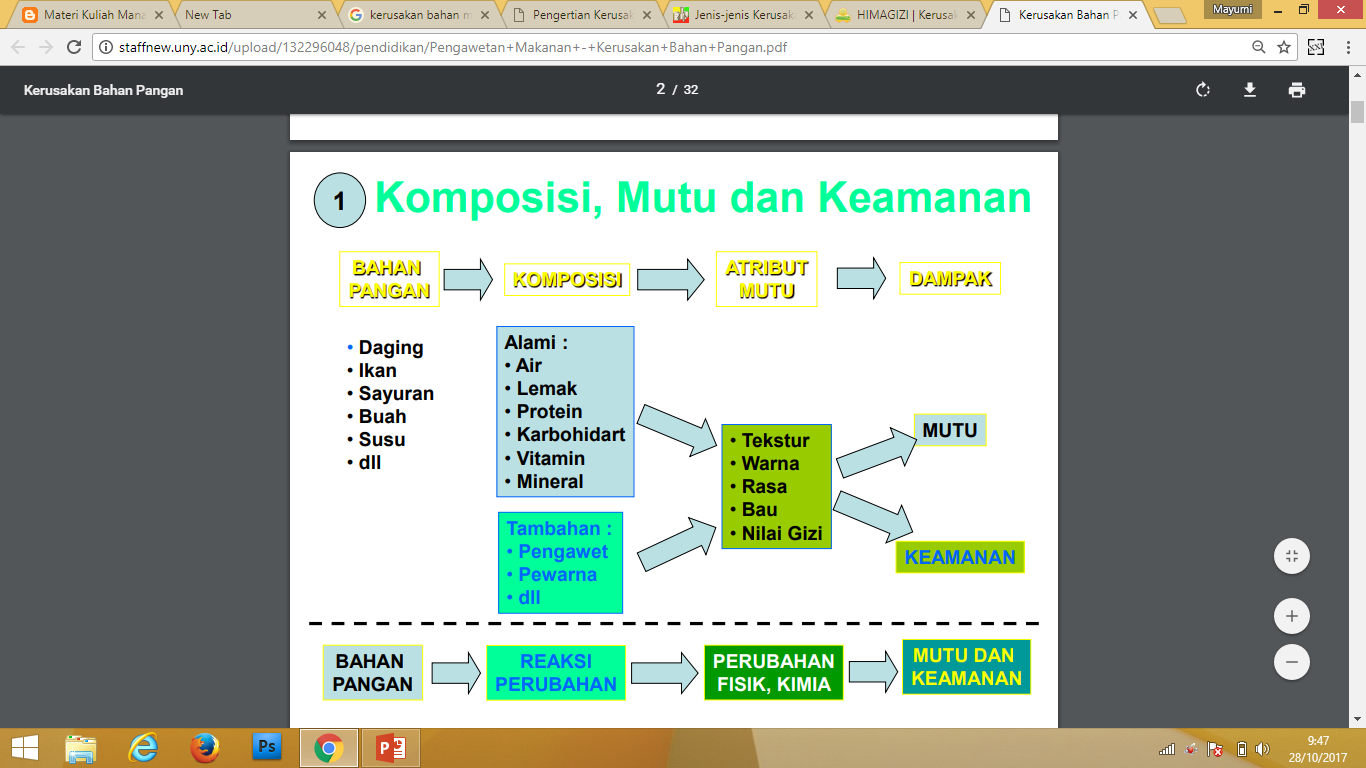 Ciri-ciri Kerusakan Bahan Makanan
Bau tidak sedap
Perubahan bentuk
Kehilangan daya tarik
nilai gizi menurun
Bahan Pangan yang kaya akan zat gizi akan lebih mudah rusak dan menimbulkan resiko keamanan pangan yang lebih besar dibandingkan dengan bahan yang mengandung gizi lebih rendah
Penyebab Kerusakan Bahan Makanan
Kerusakan Mikrobiologis
Kerusakan Biologis
Kerusakan Fisik
Kerusakan Mekanis
Kerusakan Kimiawi
Kerusakan Mikrobiologis
Kerusakan ini disebabkan oleh mikroorganisme seperti bakteri, kapang, dan khamir. Jenis kerusakan ini ditandai dengan timbulnya kapang, kebusukan, lendir, dan adanya perubahan warna. Kerusakan mikrobiologis dapat berbahaya bagi kesehatan manusai karena racun yang diproduksi oleh mikroorganisme.
Kerusakan Mikrobiologis
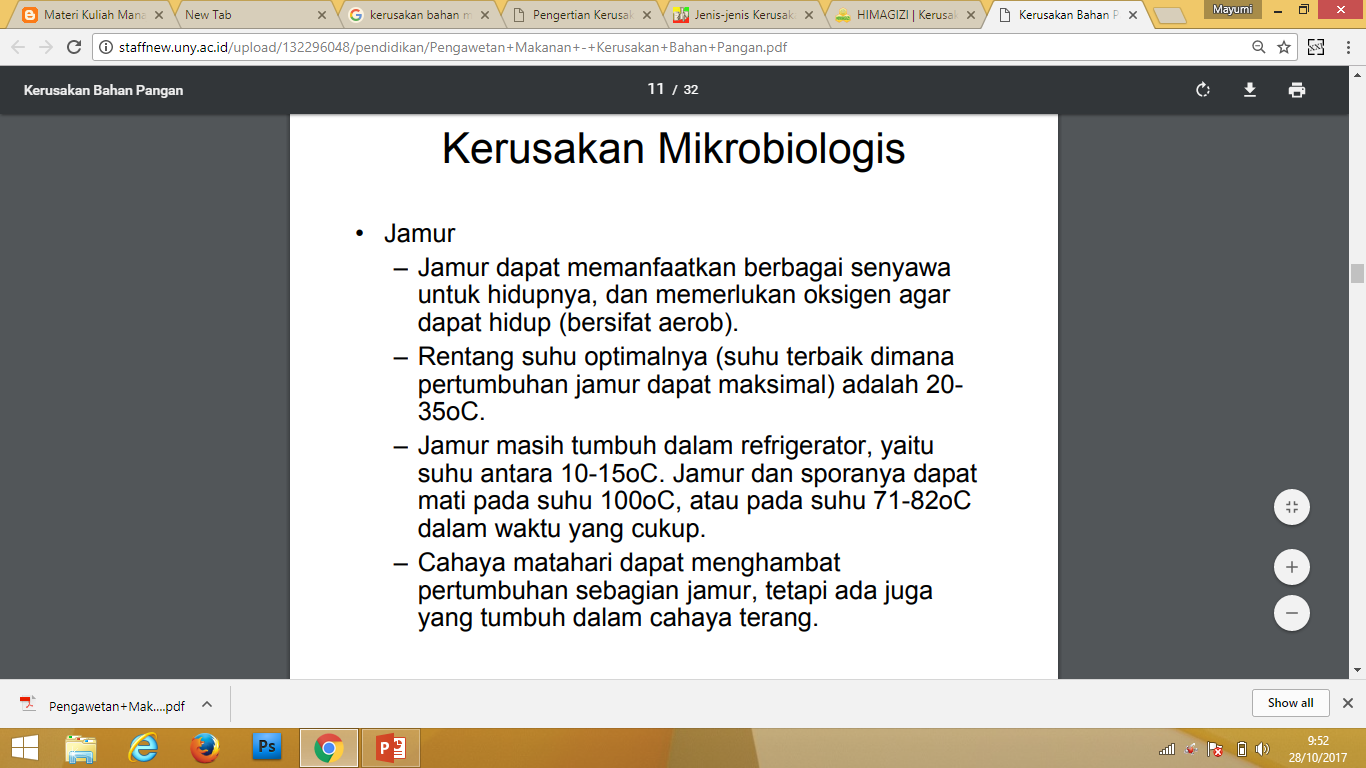 Kerusakan Mikrobiologis
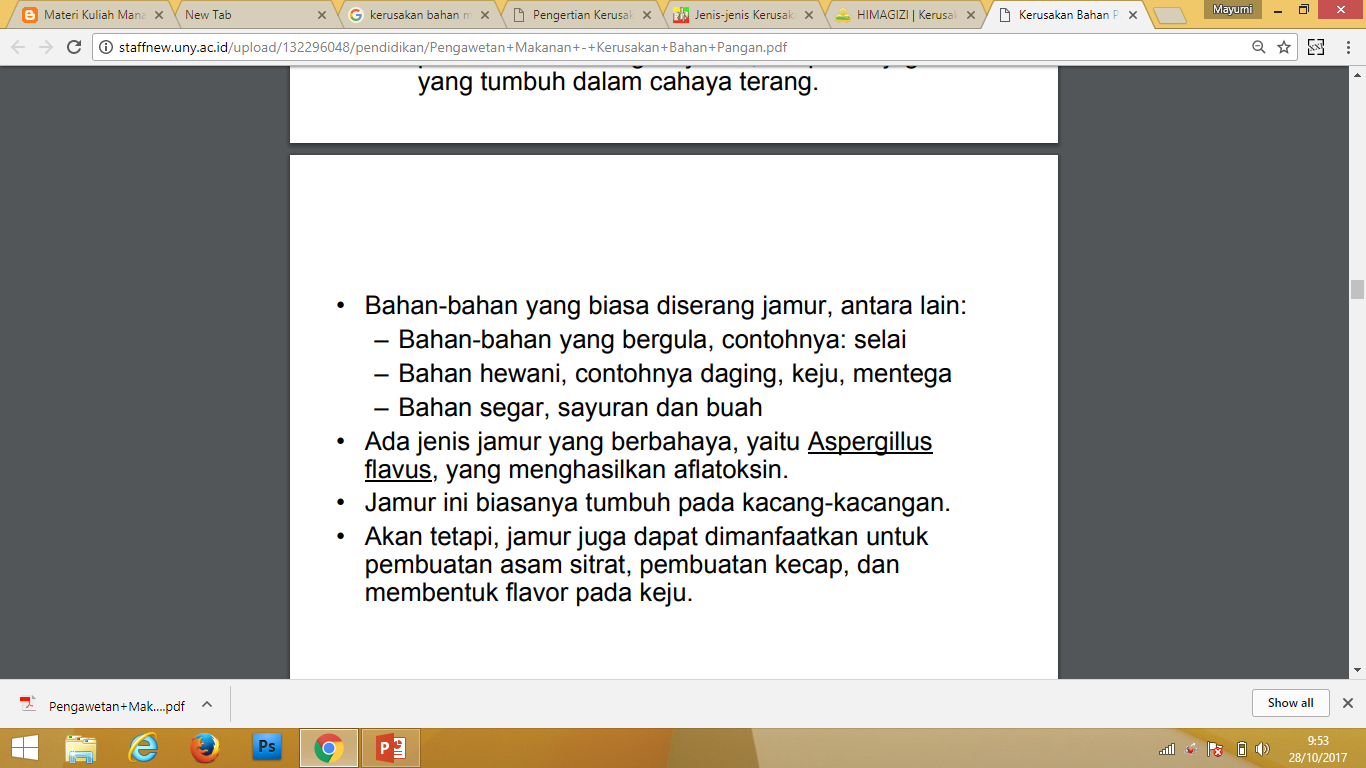 Kerusakan Mikrobiologis
Yeast
Yeast merupakan organisme uniseluler yang  bersifat aerob.
Salah satu peranan Yeast yang berguna adalah  digunakan dalam proses fermentasi.
Yeast mempunyai sekumpulan enzim yang  diketahui sebagai zymase yang berperanan pada  fermentasi senyawa gula.
Proses yang terjadi adalah: gula → alkohol + CO2
	Proses ini terjadi pada keadaan anaerob.
Jika ditambah O2 berlebih, proses yang terjadi: gula→ CO2 + H2O.
Proses fermentasi ini digunakan dalam proses  pembuatan roti, tape dan anggur. Pada pembuatan  roti, alkohol hilang menguap, dan yang digunakan  adalah CO2 yang terbentuk yaitu untuk membuat  roti mengembang / tidak bantat.
Kerusakan Mikrobiologis
Peranan yang tidak disukai  yeast  dapat tumbuh pada buah-buahan  tidak dapat dikonsumsi.
Selain itu akibat adanya yeast berlebih,  sari buah anggur akan menjadi cuka,  jika disimpan terlalu lama
Suhu optimum untuk pertumbuhannya  adalah 20-38 oC. Dan pada suhu 100oC  yeast dan sporanya dapat mati.
Kerusakan Mikrobiologis
Bakteri
Bakteri terdapat di air, tanah, udara, dan pada  makanan. Bakteri ada yang bersifat aerob maupun  anaerob.
Salah satu peranan bakteri menguntungkan adalah  kemampuannya dalam menghasilkan flavor yang  disukai.
Misalnya bau laktat pada mentega, cita rasa asinan  pada sayuran, dan flavor keju.
Walaupun memang tidak dapat dipungkiri bahwa  bakteri dapat pula menghasilkan senyawa yang  berbahaya bagi kesehatan
TERIMAKASIH